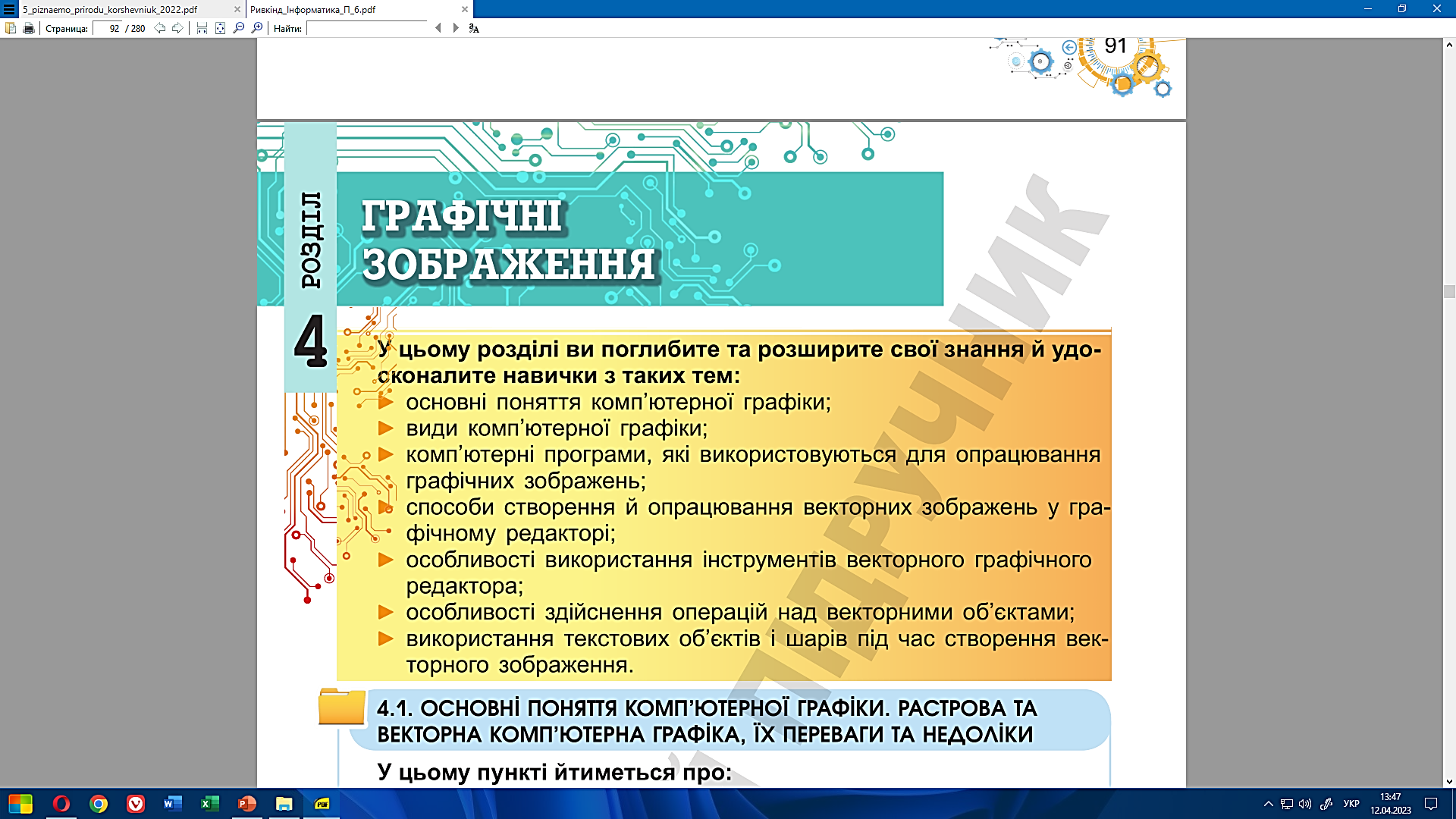 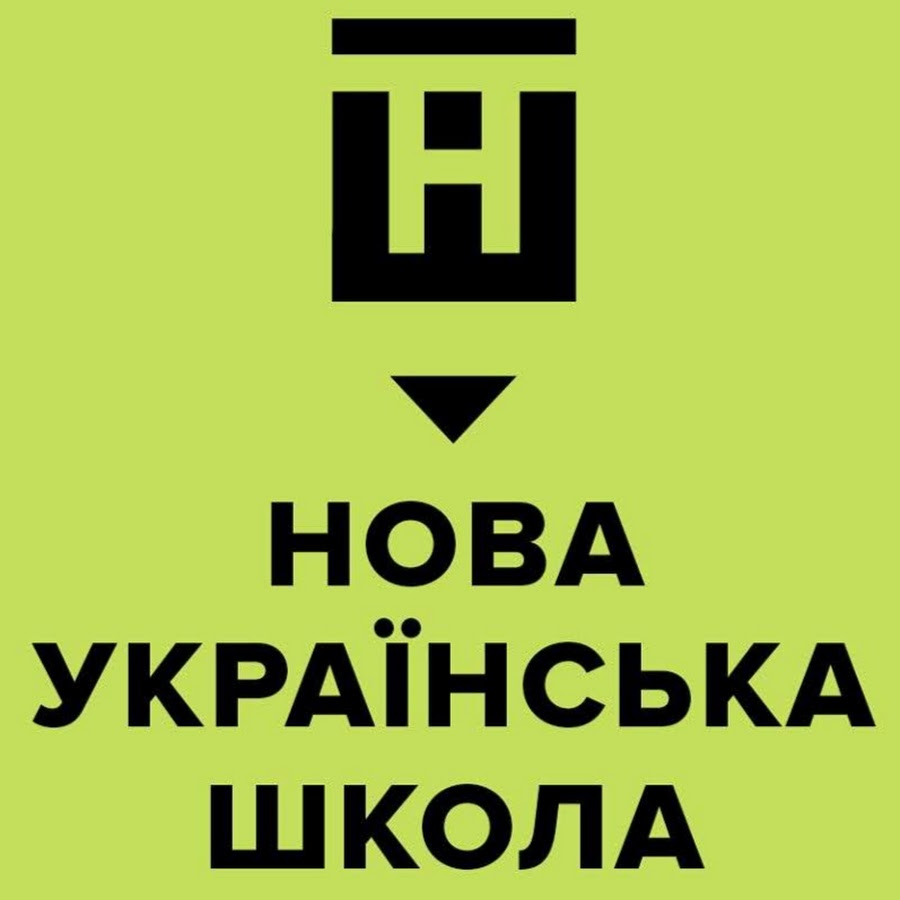 Урок 20
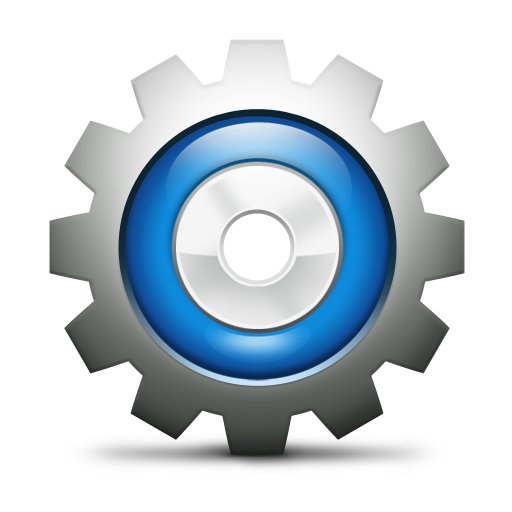 СТВОРЕННЯ БАГАТОЕЛЕМЕНТНИХ ЗОБРАЖЕНЬ
інформатика
6
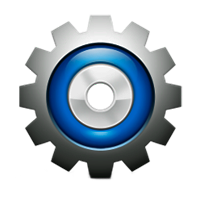 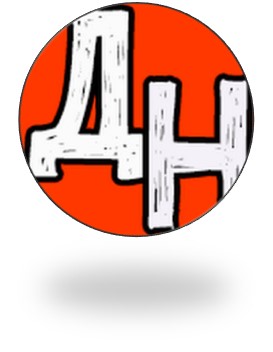 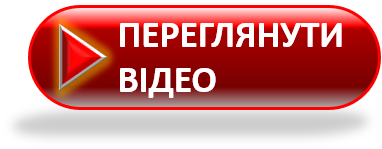 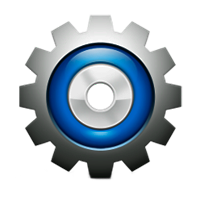 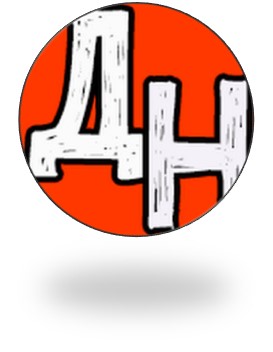 Перейти на Ютуб-канал «Дистанційне навчання»
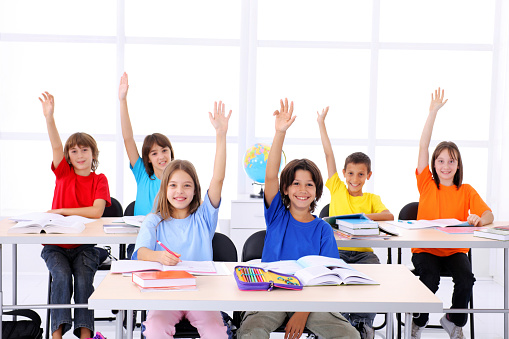 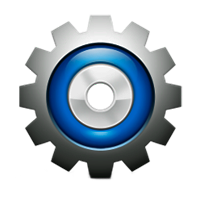 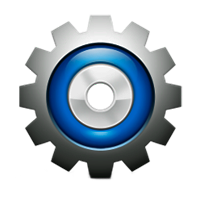 Поміркуйте
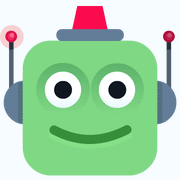 Що таке шари? Для чого потрібно розміщувати елементи зображення в окремих шарах?
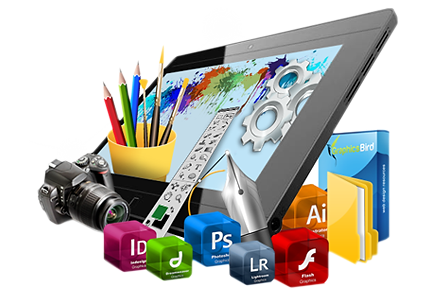 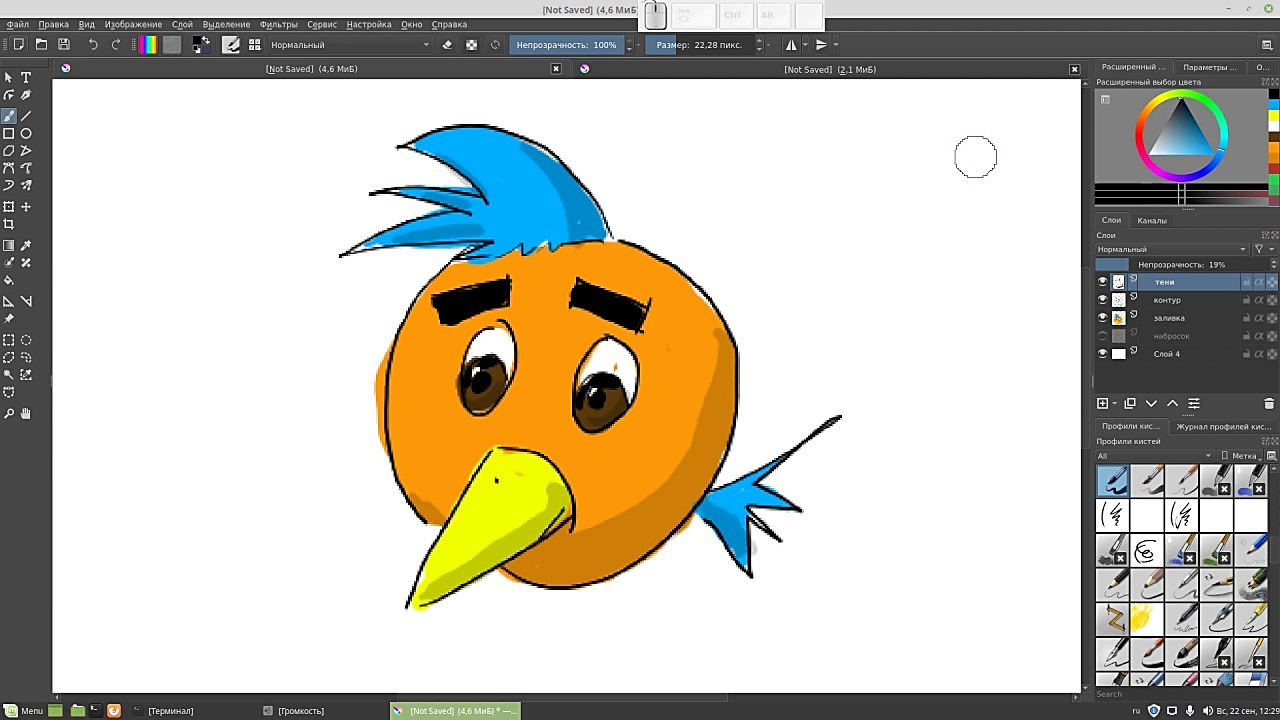 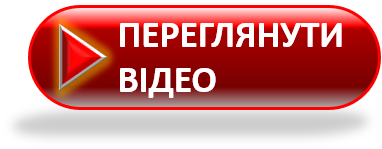 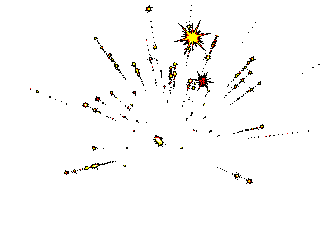 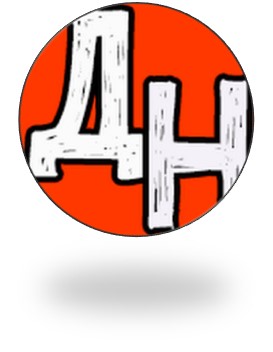 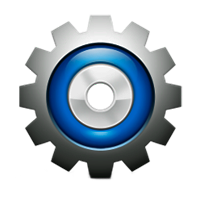 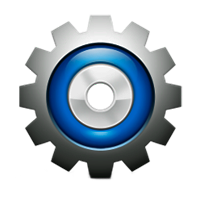 Сьогодні будемо створювати такий малюнок.
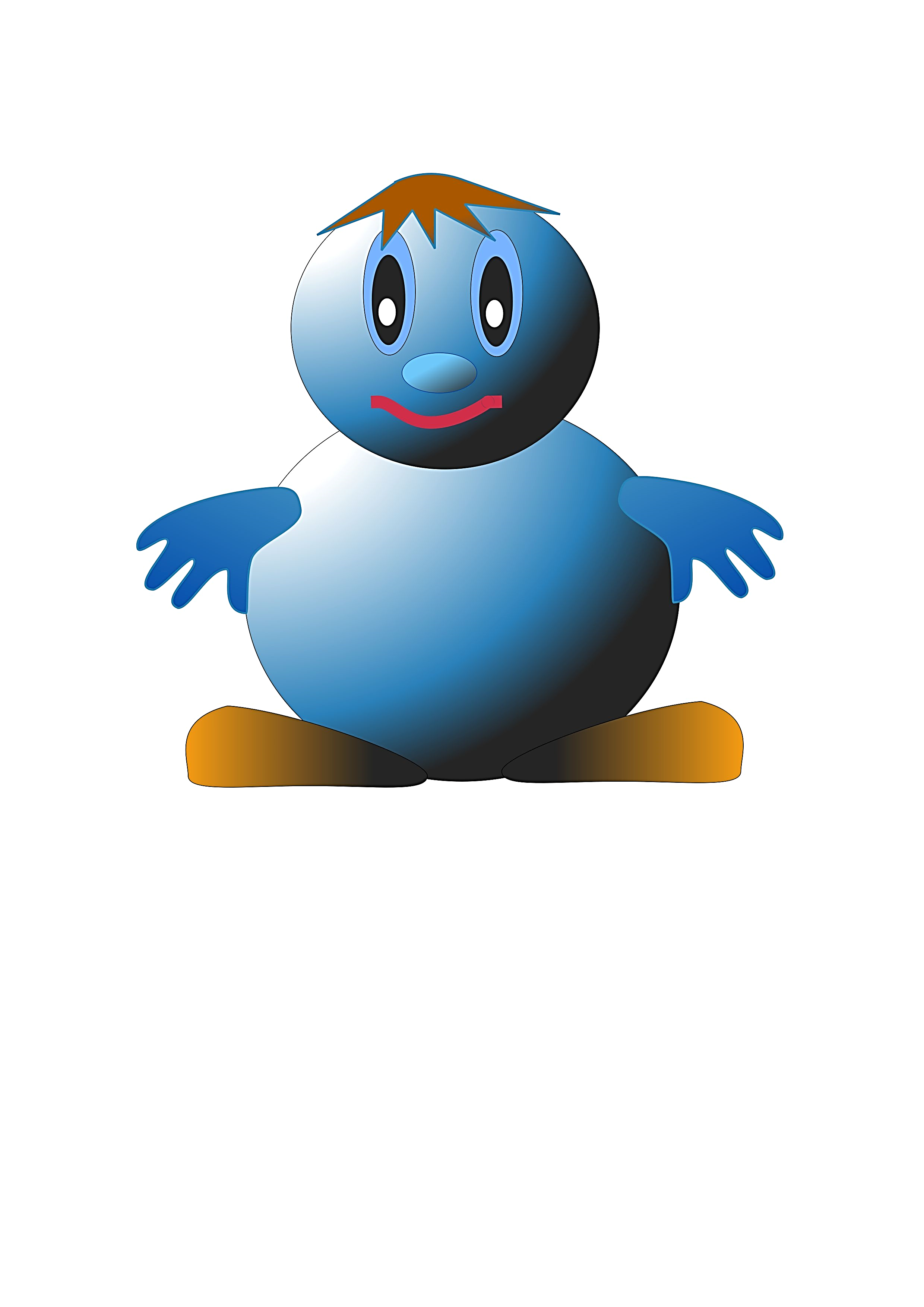 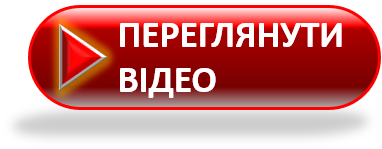 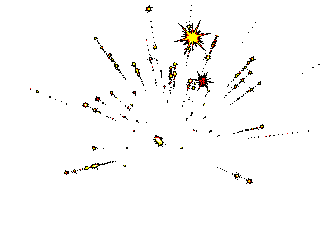 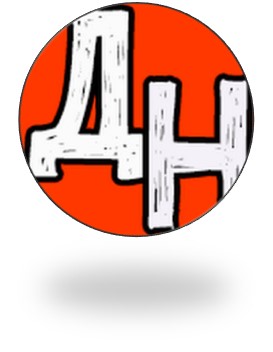 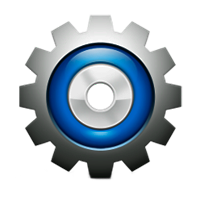 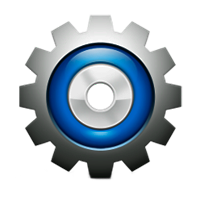 6 крок.
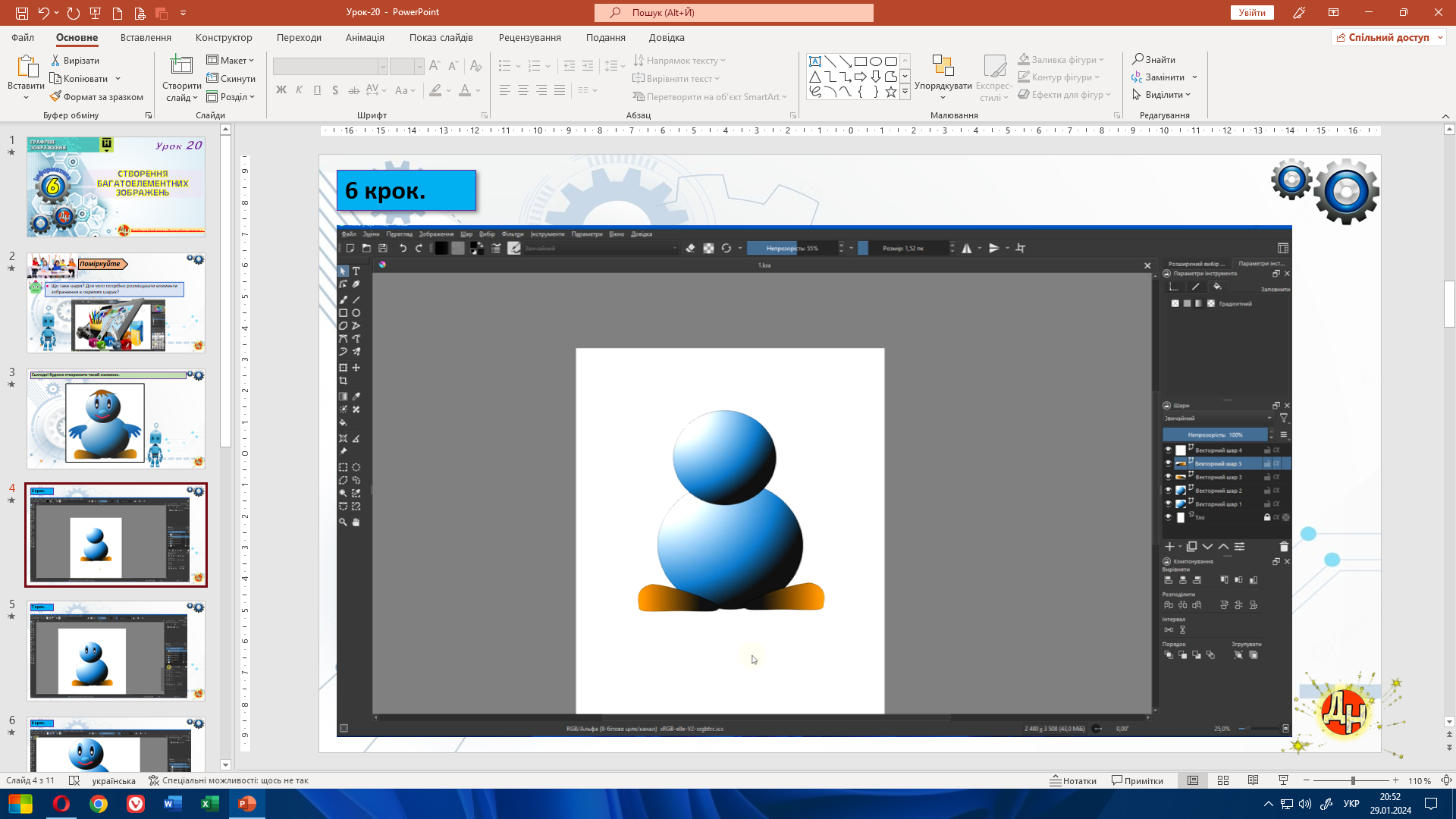 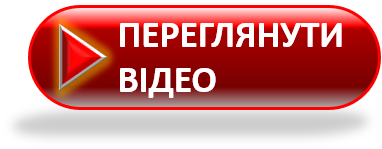 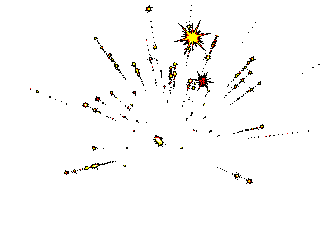 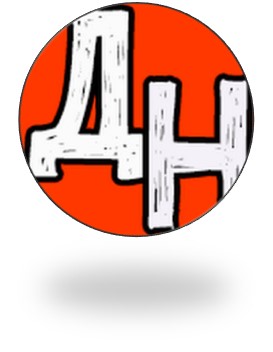 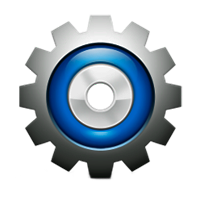 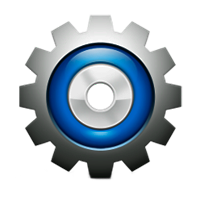 9 крок.
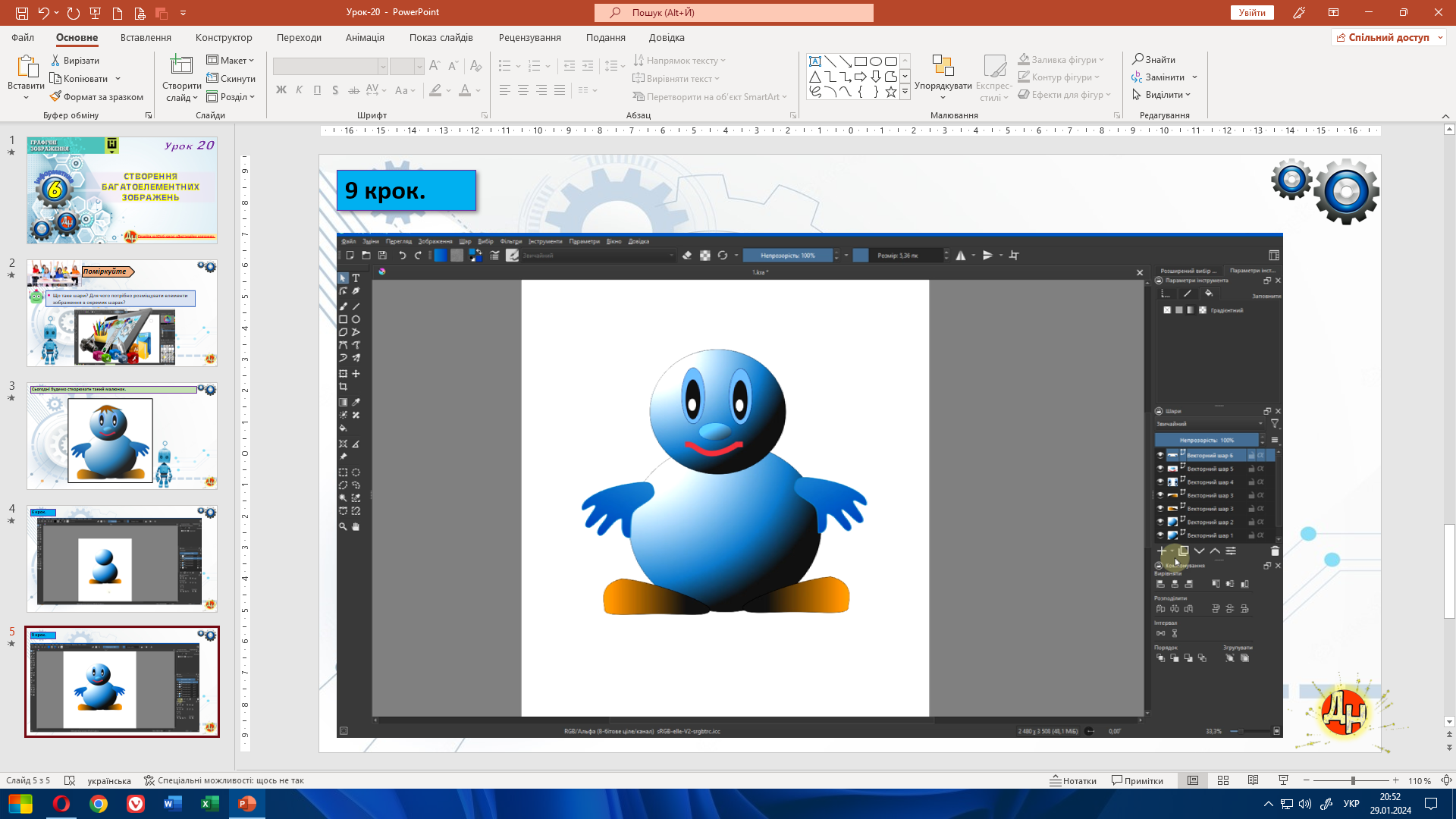 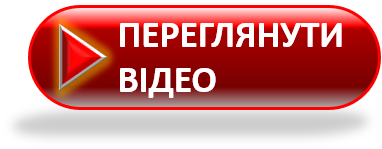 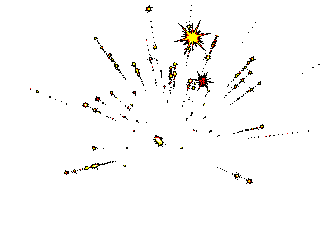 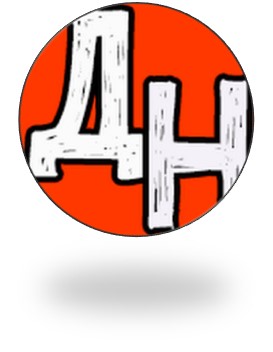 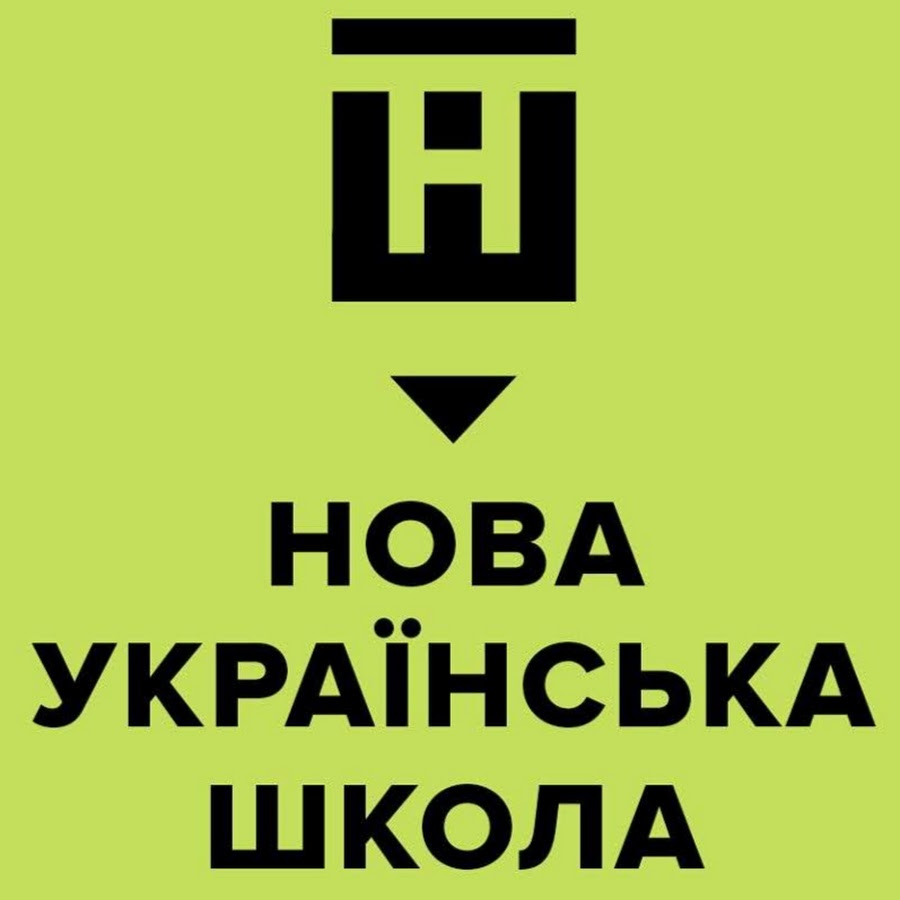 Повну презентацію дивіться у відеоуроці
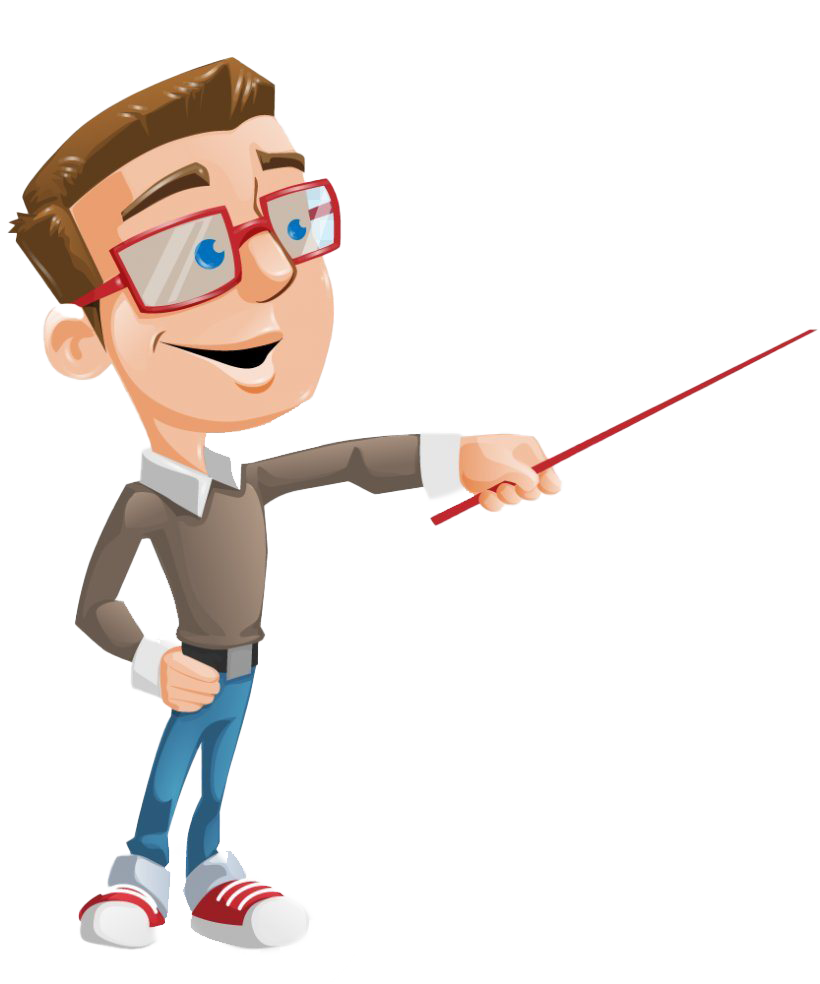 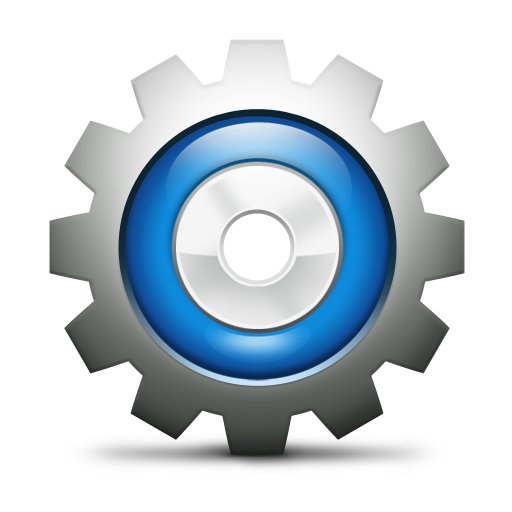 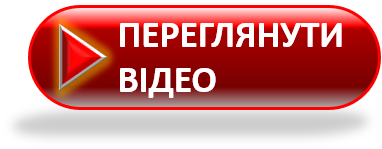 інформатика
6
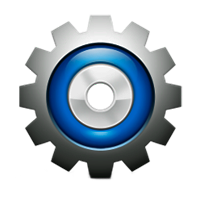 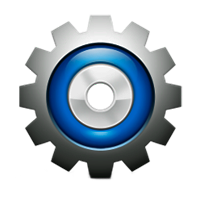 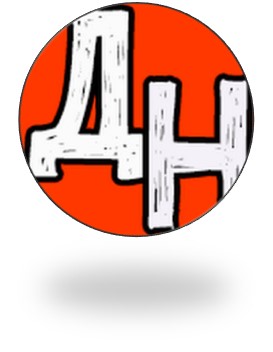 Перейти на Ютуб-канал «Дистанційне навчання»